Framework Convention for the Protection of the Marine Environment of the Caspian Sea 
(Tehran Convention)
 


National Convention Action Plan for I.R. IRAN



 

 Meeting on the Role of Tehran Convention in Achievement Of the Environmental Sustainable Development Of The Caspian Sea Region And Interaction On The UN Sustainable Development Goals, 

 10-11 August 2017, Astrakhan, Russian Federation
The main objectives of the NCAP for I.R. Iran was:

 To facilitate implementation of the objectives of Tehran Convention and its Protocols at national level to:

Prevent, Reduce and Control of Pollution
Protect, Preserve and Restore the Marine Environment
Strengthen the Existing Capacities

To act as a guidance document prepared at national level, in line with Tehran Convention. The document was part of the development strategy defining regional and national priorities based on the Fifth Five-Year National Development Plan (2011-2016).
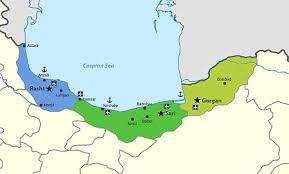 Iran’s 5th five –year plan
Iran’s 5th five –year plan (continue)
Procedure For Preparation Of Ncap
Activities planned under NCAP

New activities under 6th five-year development plan Iran Actions in line with SDG14.docx